Assessing Gender Inequalities in the Platform Economy 

An Analysis of Ride-hailing and Delivery Workers in the Buenos Aires Metropolitan Area
Francisca Pereyra
UNGS
Ariela Micha
CONICET-UNGS
Cecilia Poggi
AFD
AFD/UNGS Project “Platform economy and personal services in the Buenos Aires Metropolitan Area: Implications on working conditions and gender inequalities”
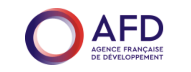 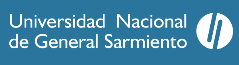 - Highly male dominated activities, but platforms are facilitating female participation.- Economic performance is influenced by the choice of time of service provision across working days.
(in)security and harassment issues
Care responsibilities
- Significant gender gap in weekly hours worked in both occupations- Significant gender pay gap only in delivery sample
Migrants
Access to Motorcycles
Car rented
Economically dependents
Economically dependents